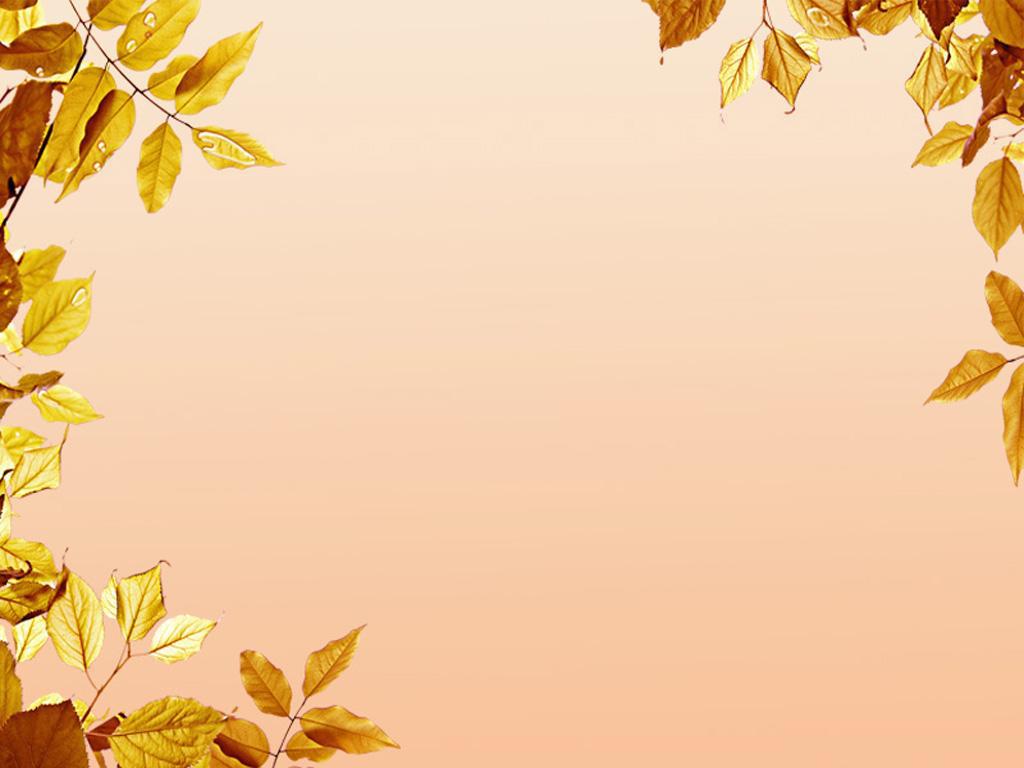 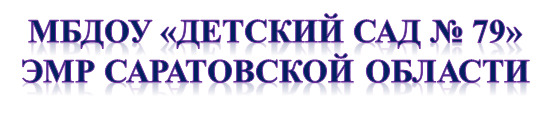 КОМПЛЕКСНОЕ ЗАНЯТИЕ                 ДЛЯ ДЕТЕЙ            ПОДГОТОВИТЕЛЬНОЙ ГРУППЫ           ПО ЛЕКСИЧЕСКОЙ ТЕМЕ: «ГРИБЫ ПУТЕШЕСТВИЕ В ОСЕННИЙ ЛЕС
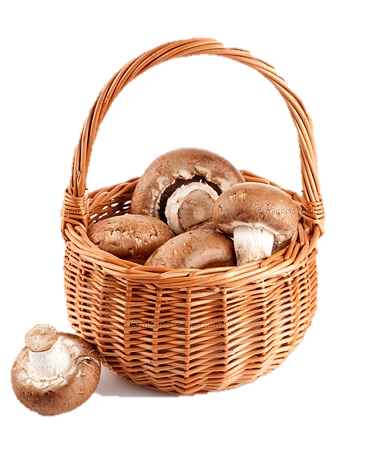 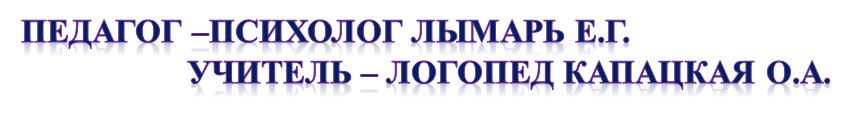 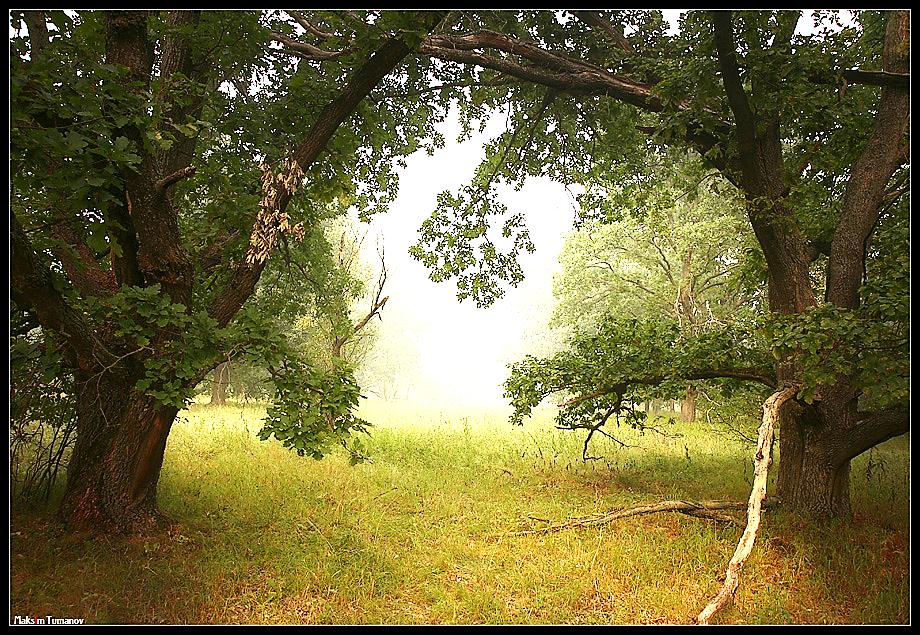 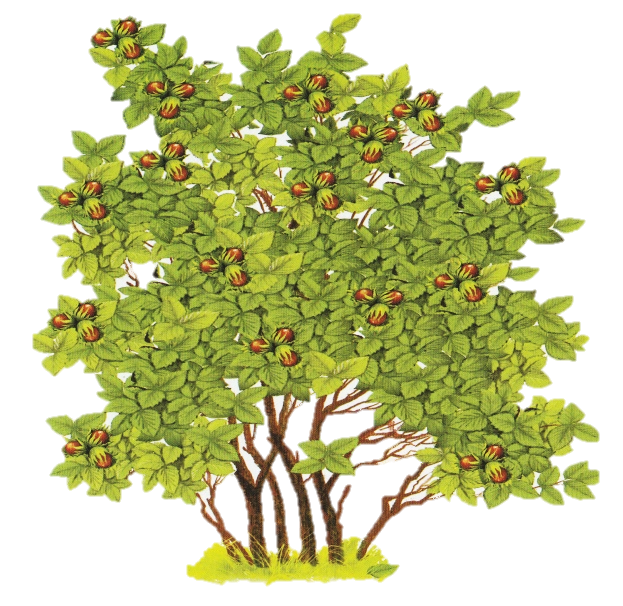 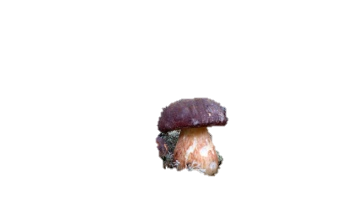 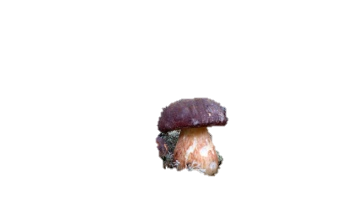 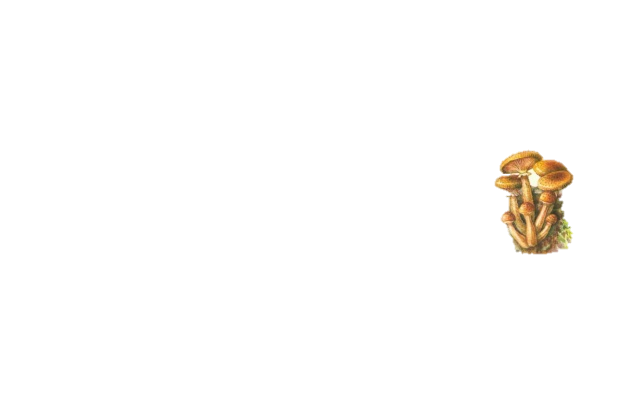 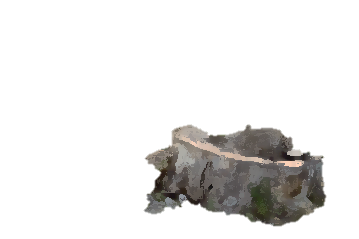 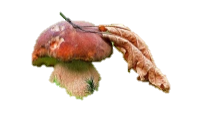 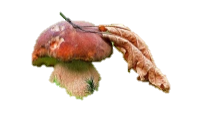 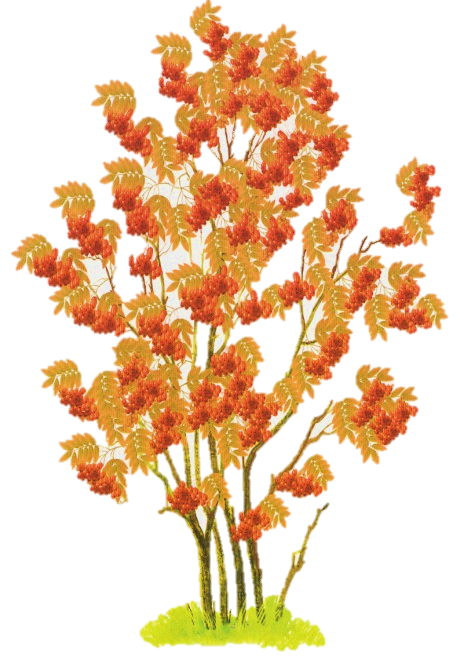 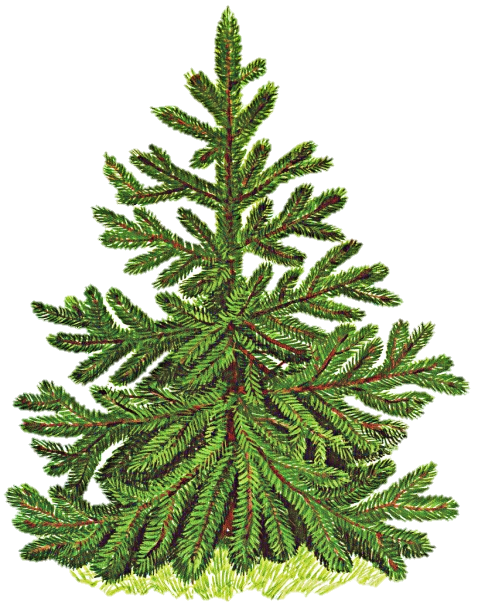 Берёза
Рябина
Ель
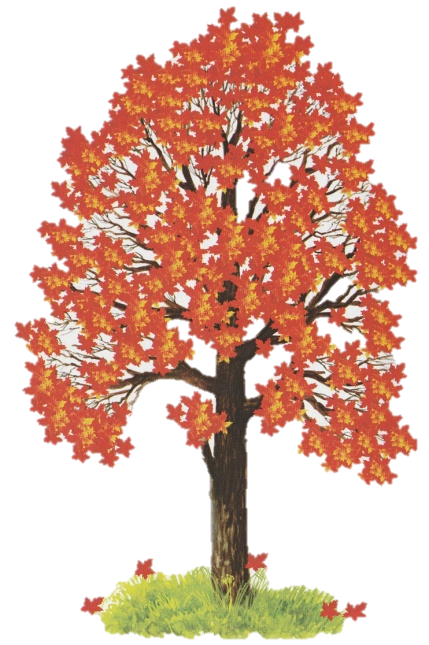 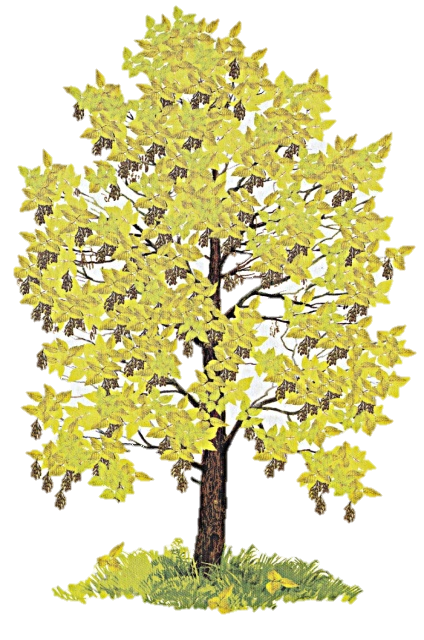 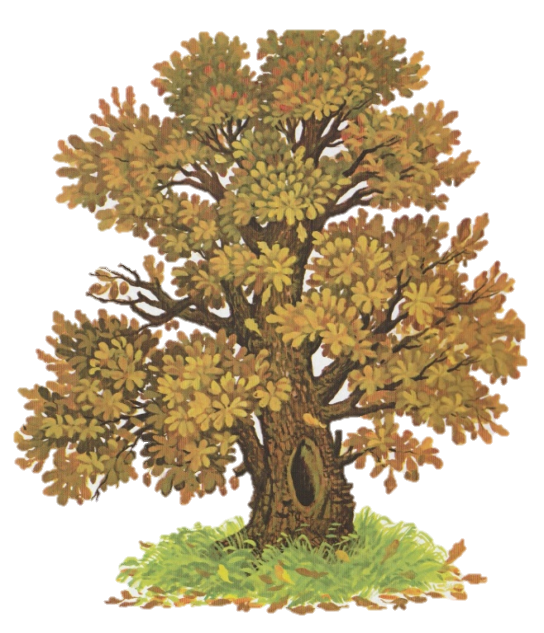 Ясень
Дуб
Клен
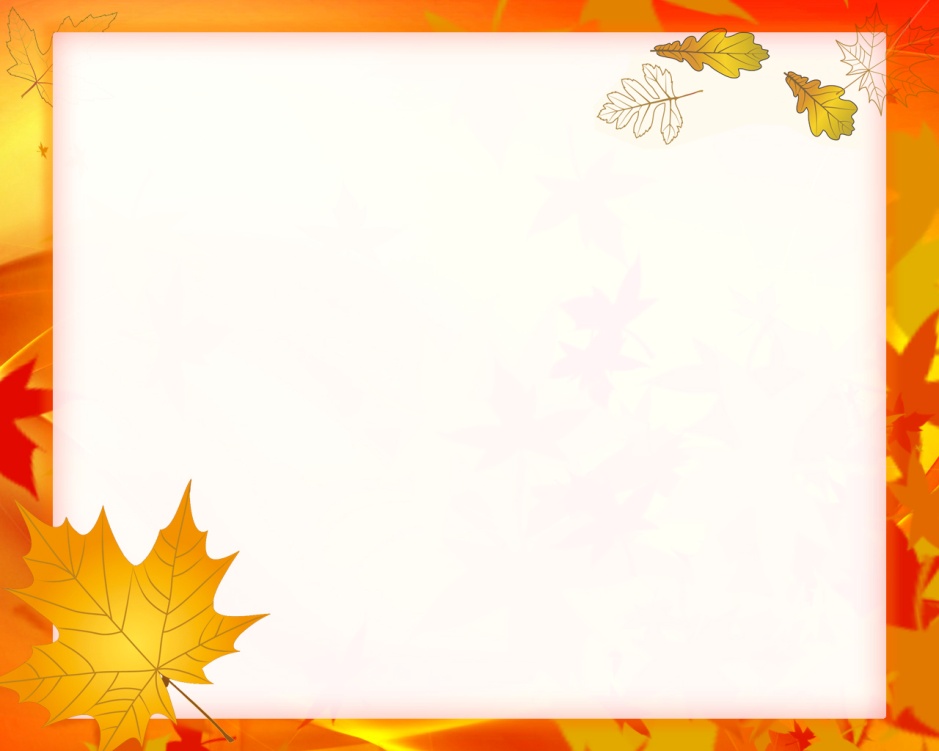 Всему название дано – 
И зверю, и предмету.
Вещей кругом полным-полно,
А безымянных нету!
И всё, что только видит глаз – 
Над нами и под нами
И всё, что в памяти у нас, 
Означено словами.
	А. Шибаев.
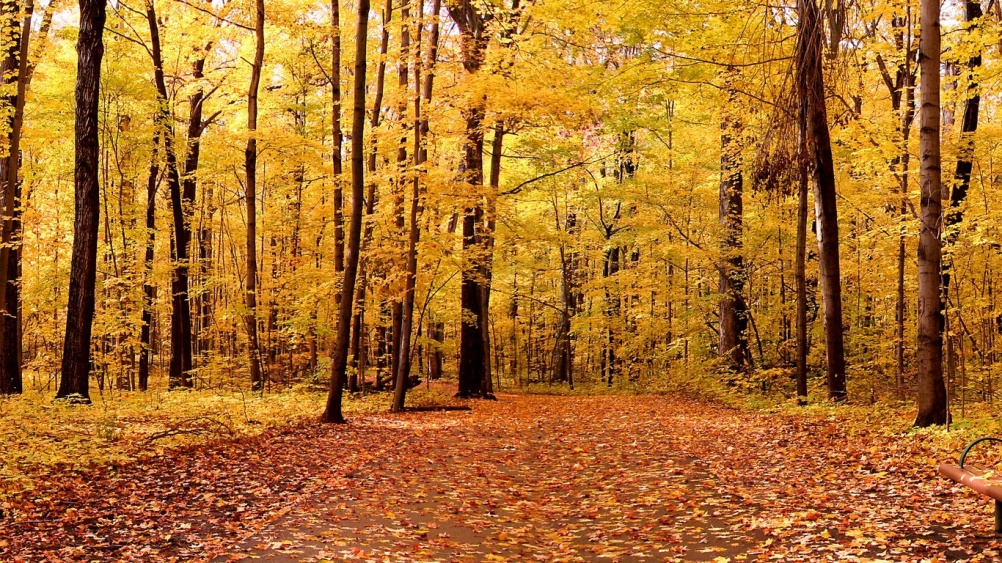 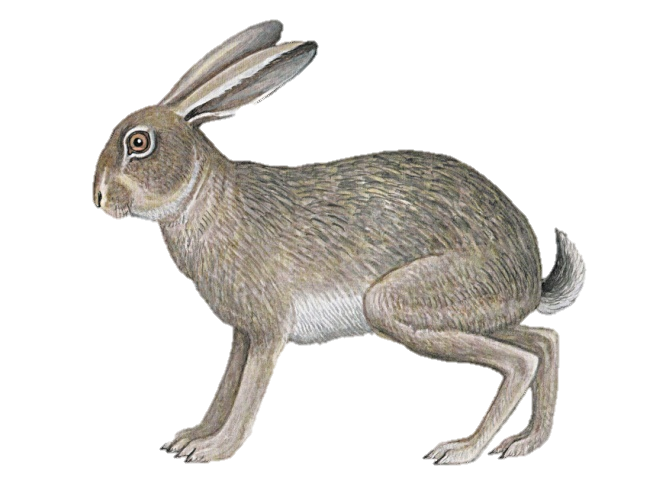 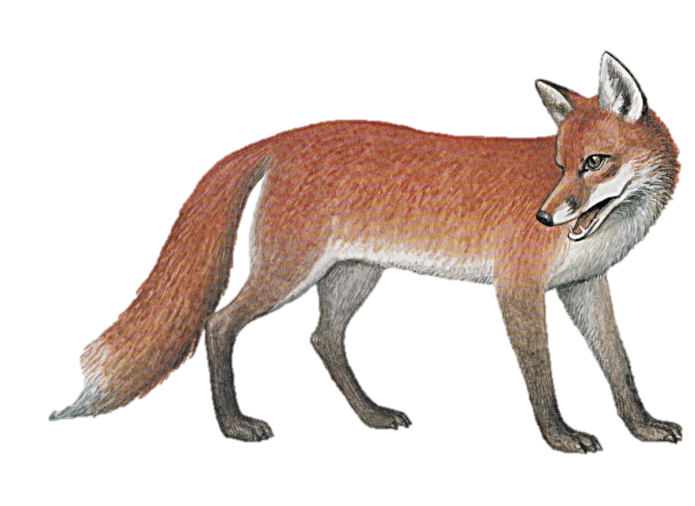 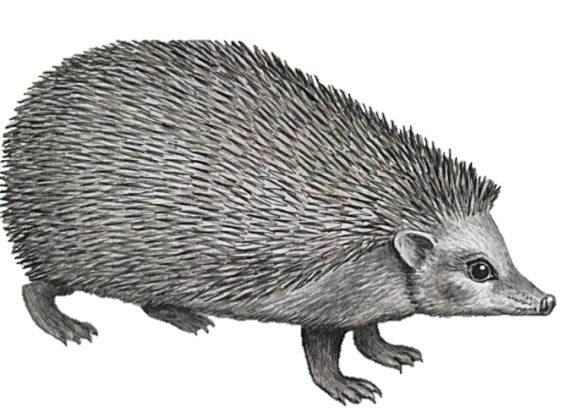 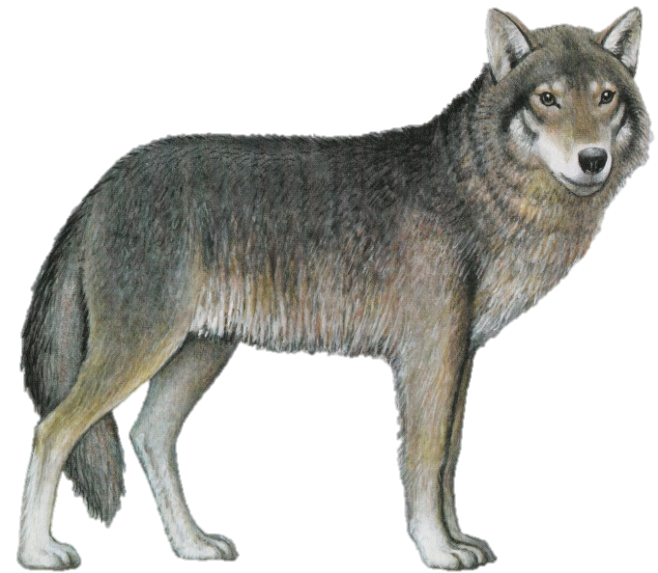 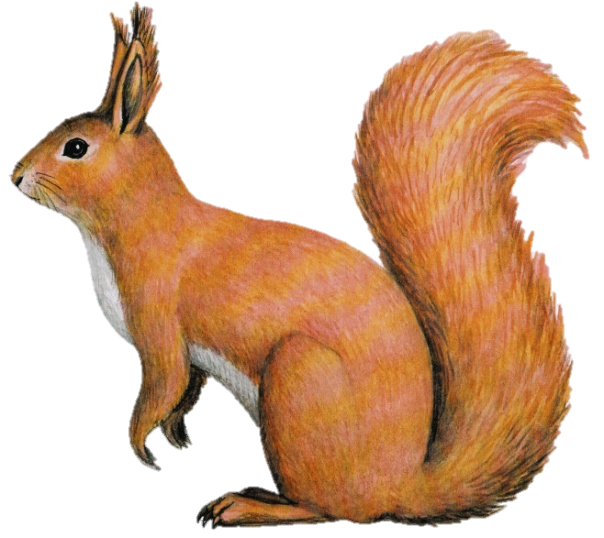 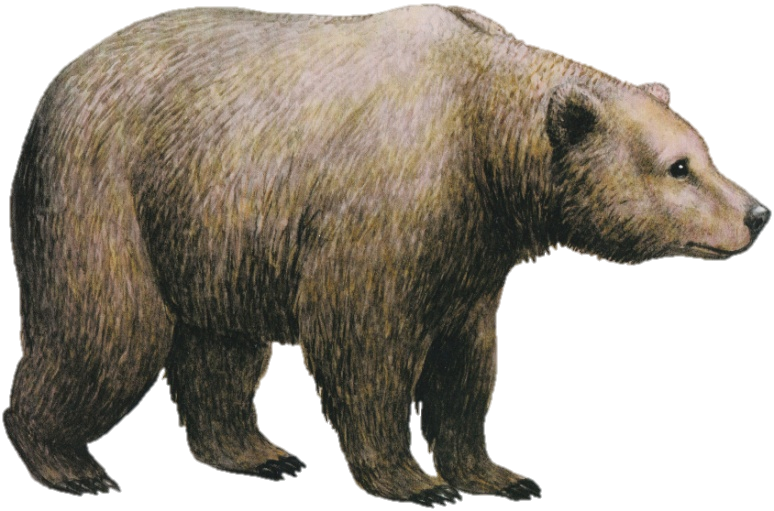 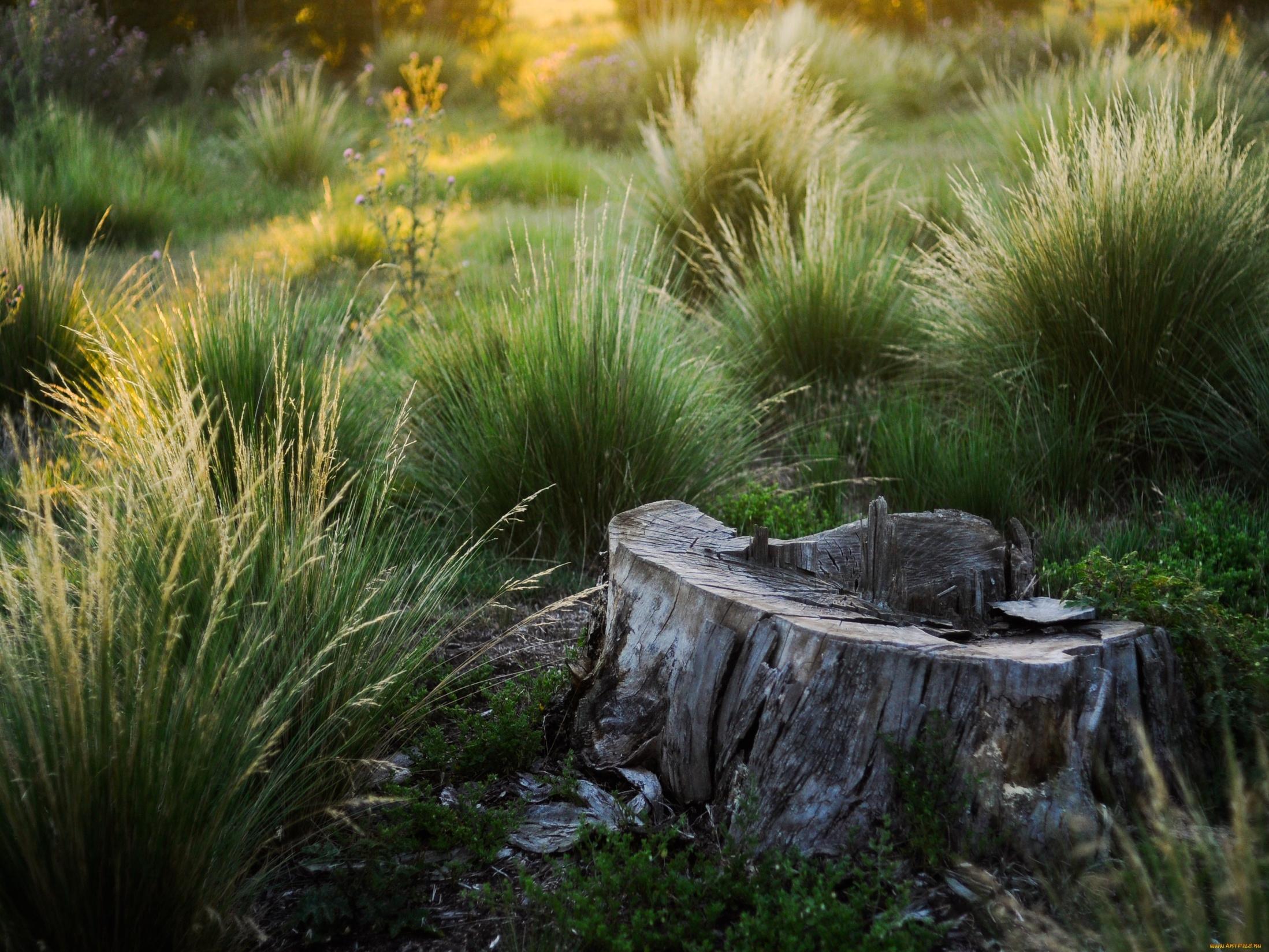 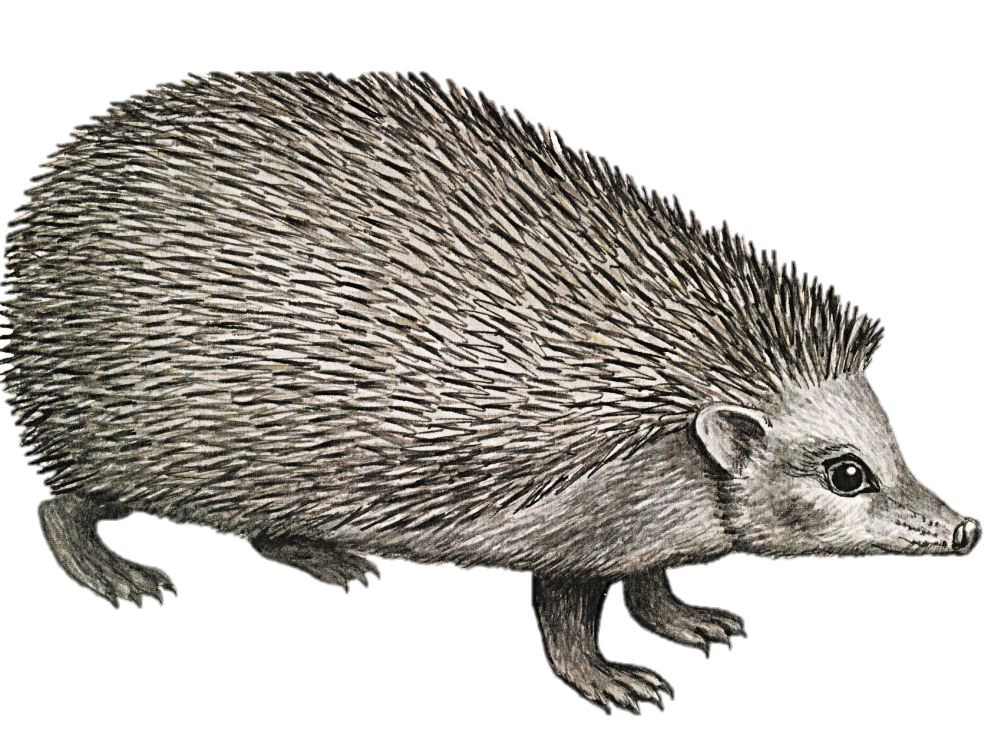 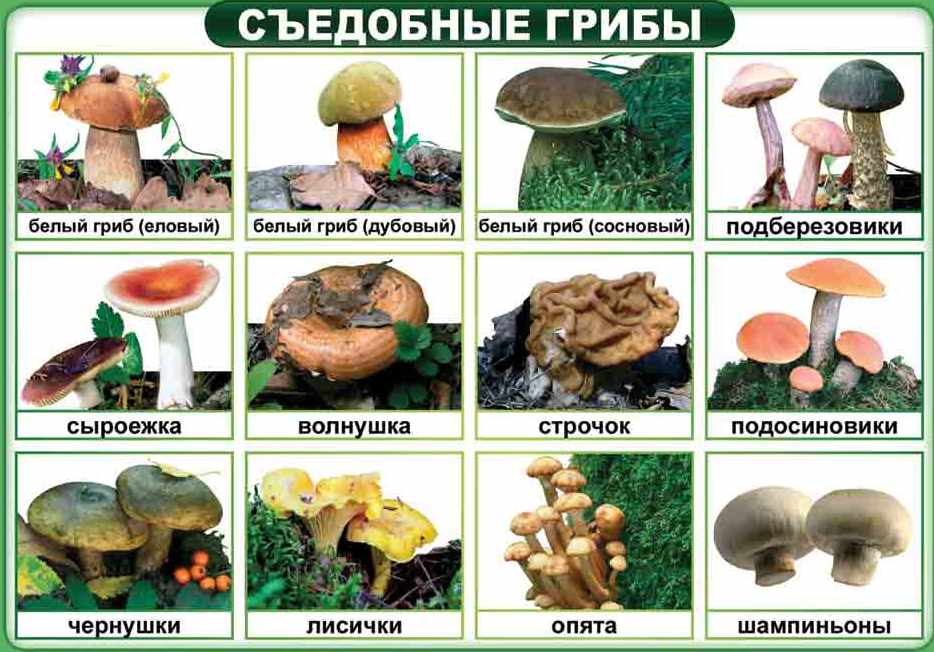 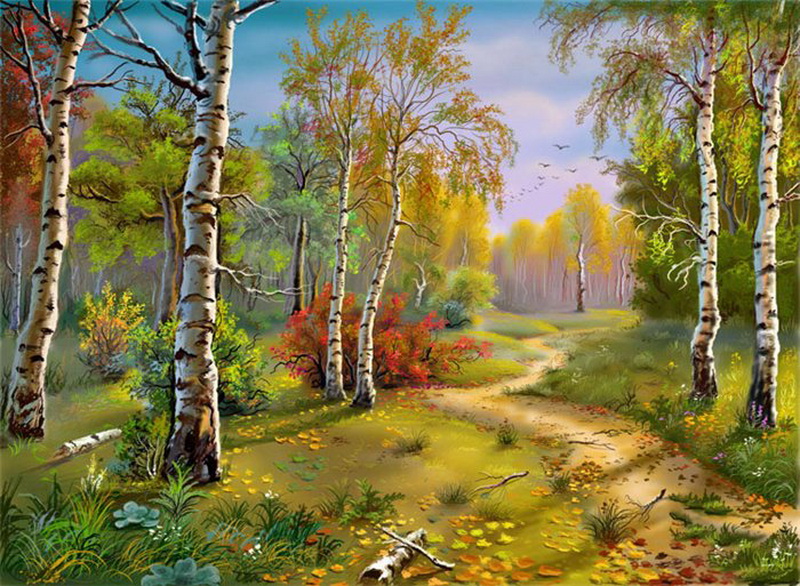 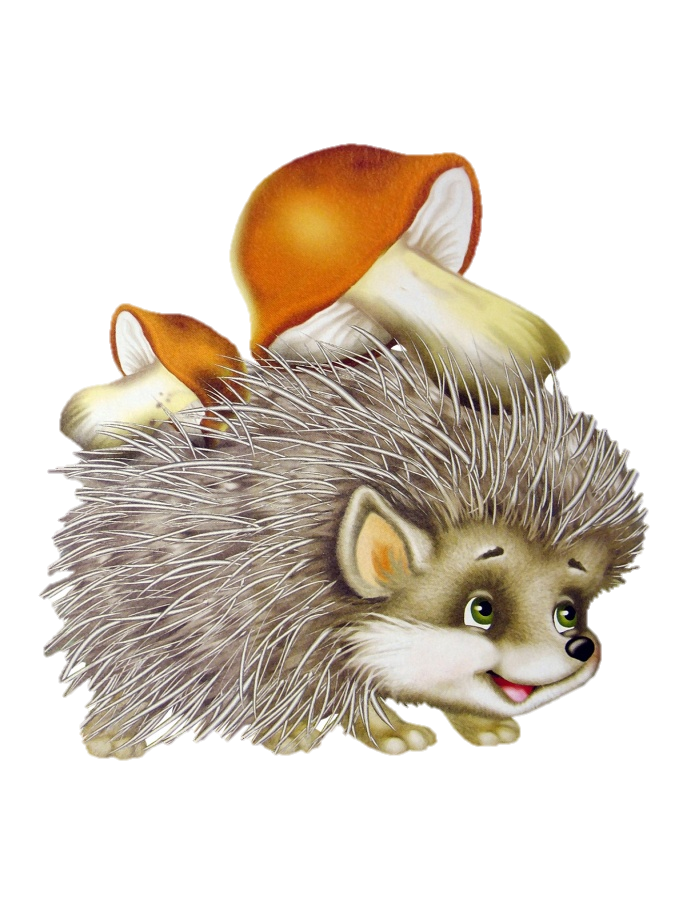 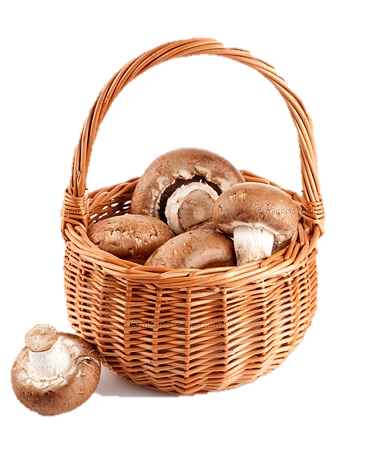 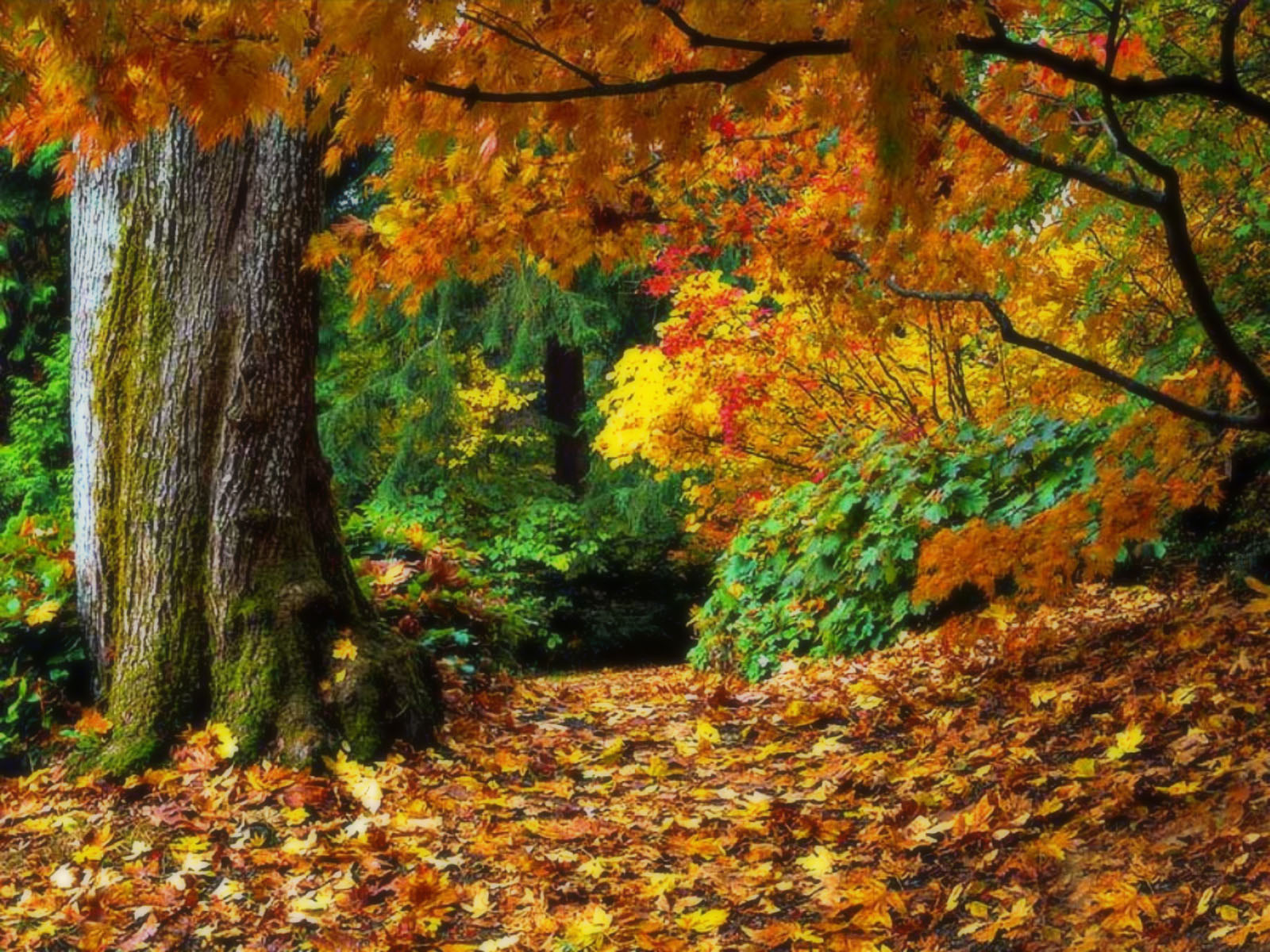 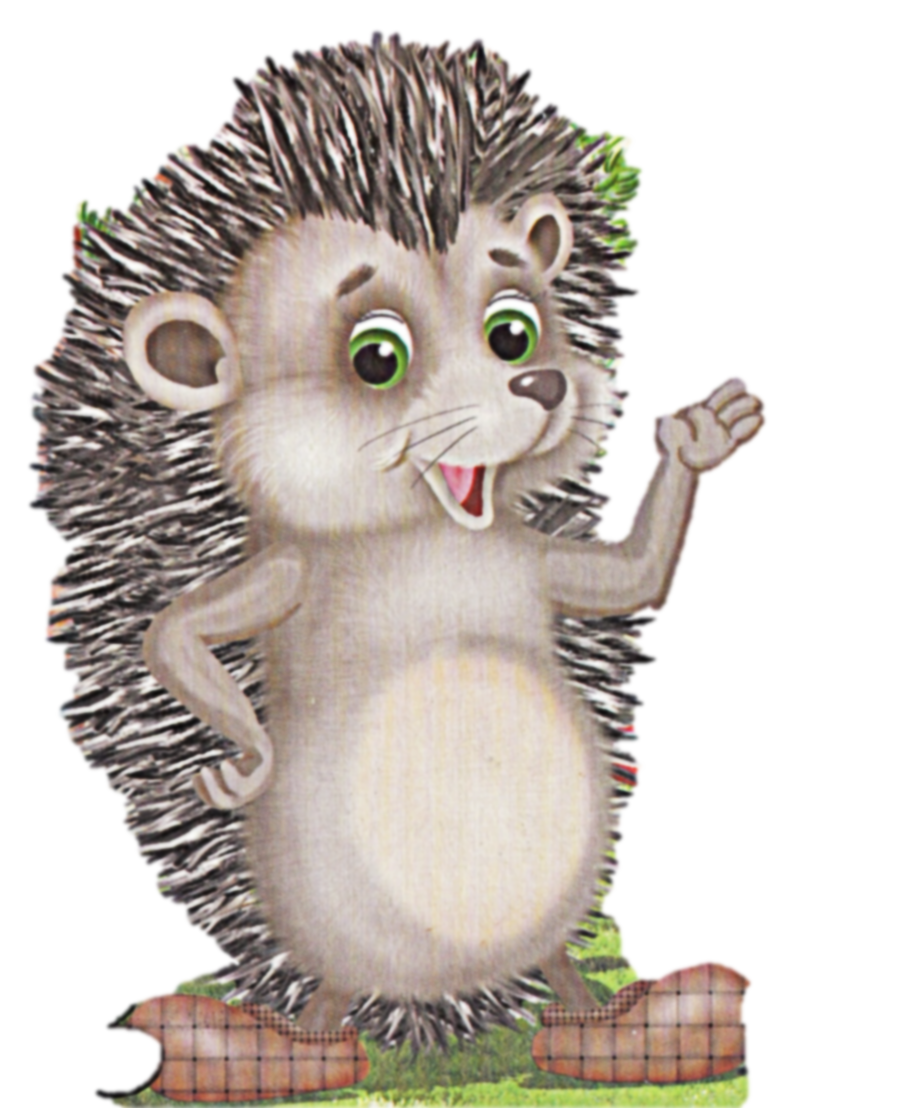 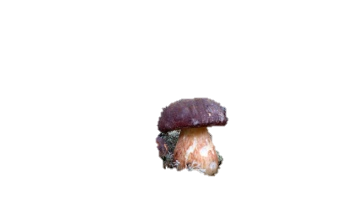 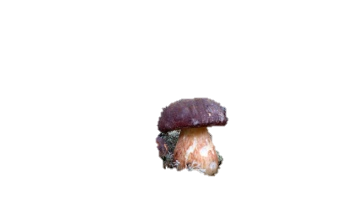 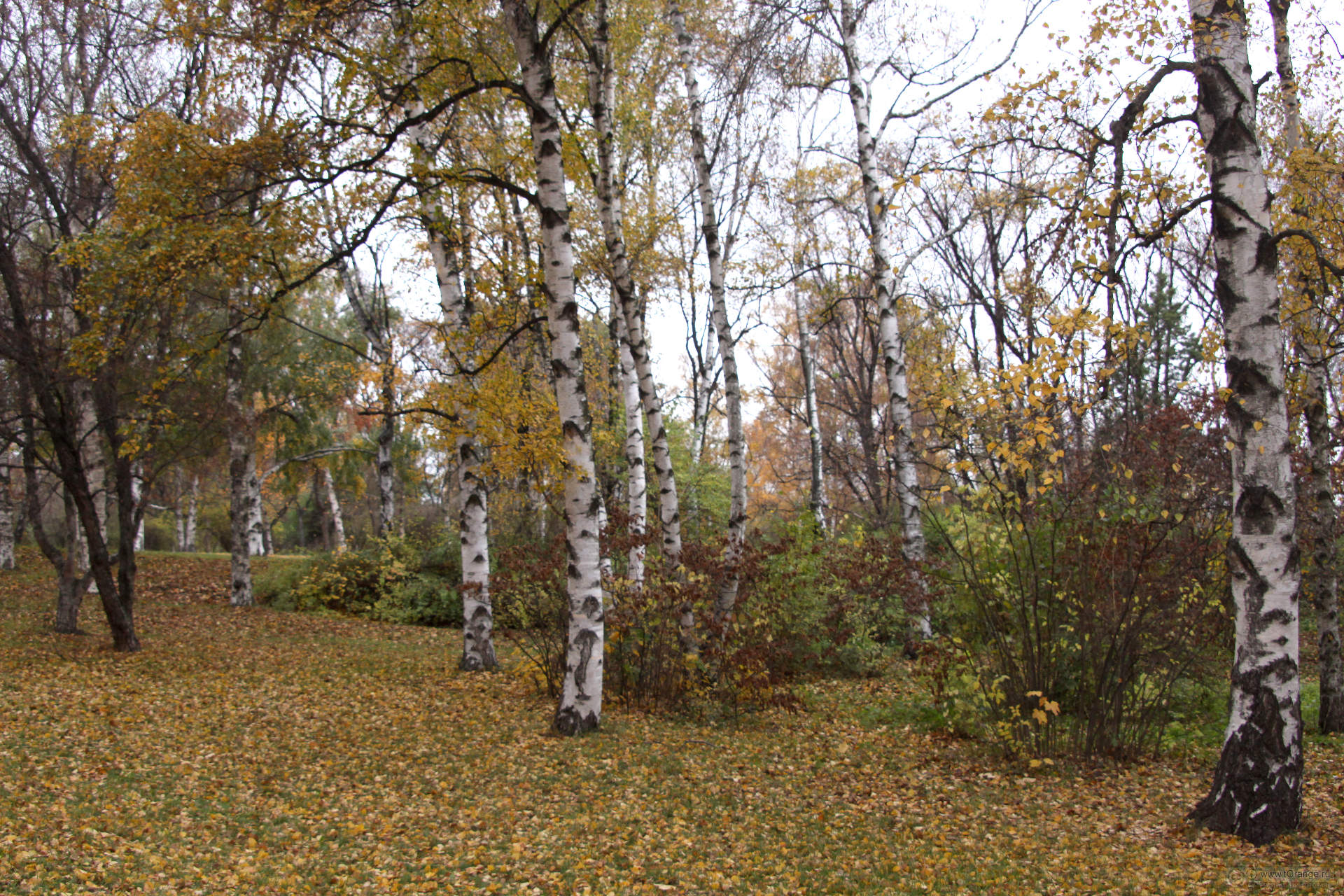 АУ –АУ
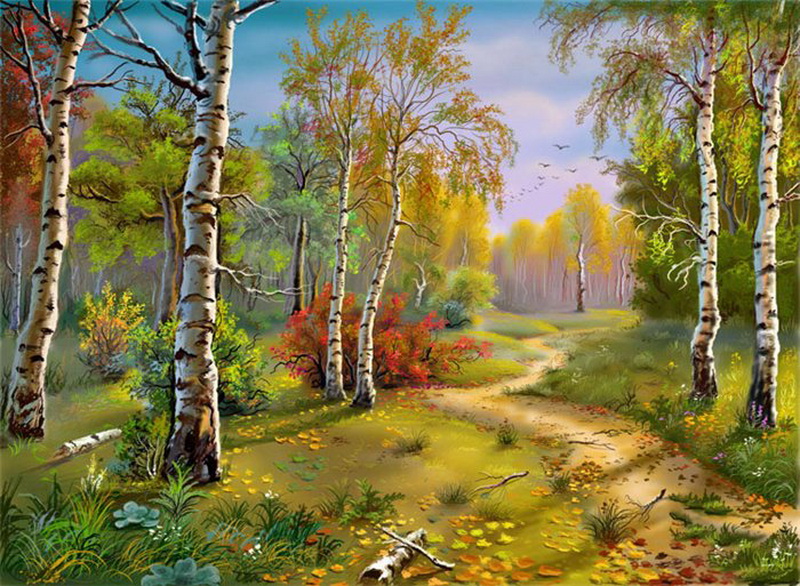 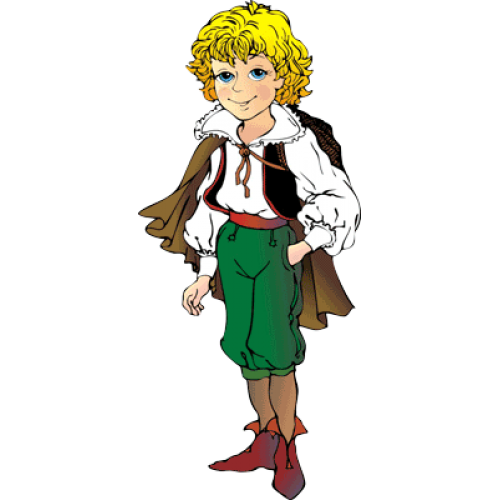 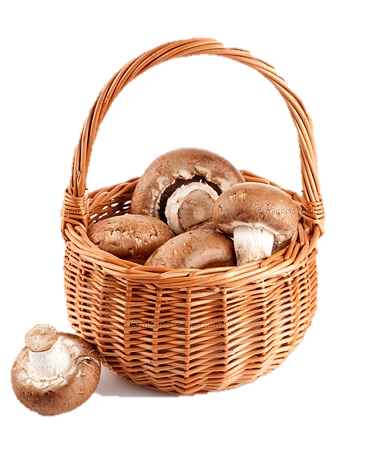 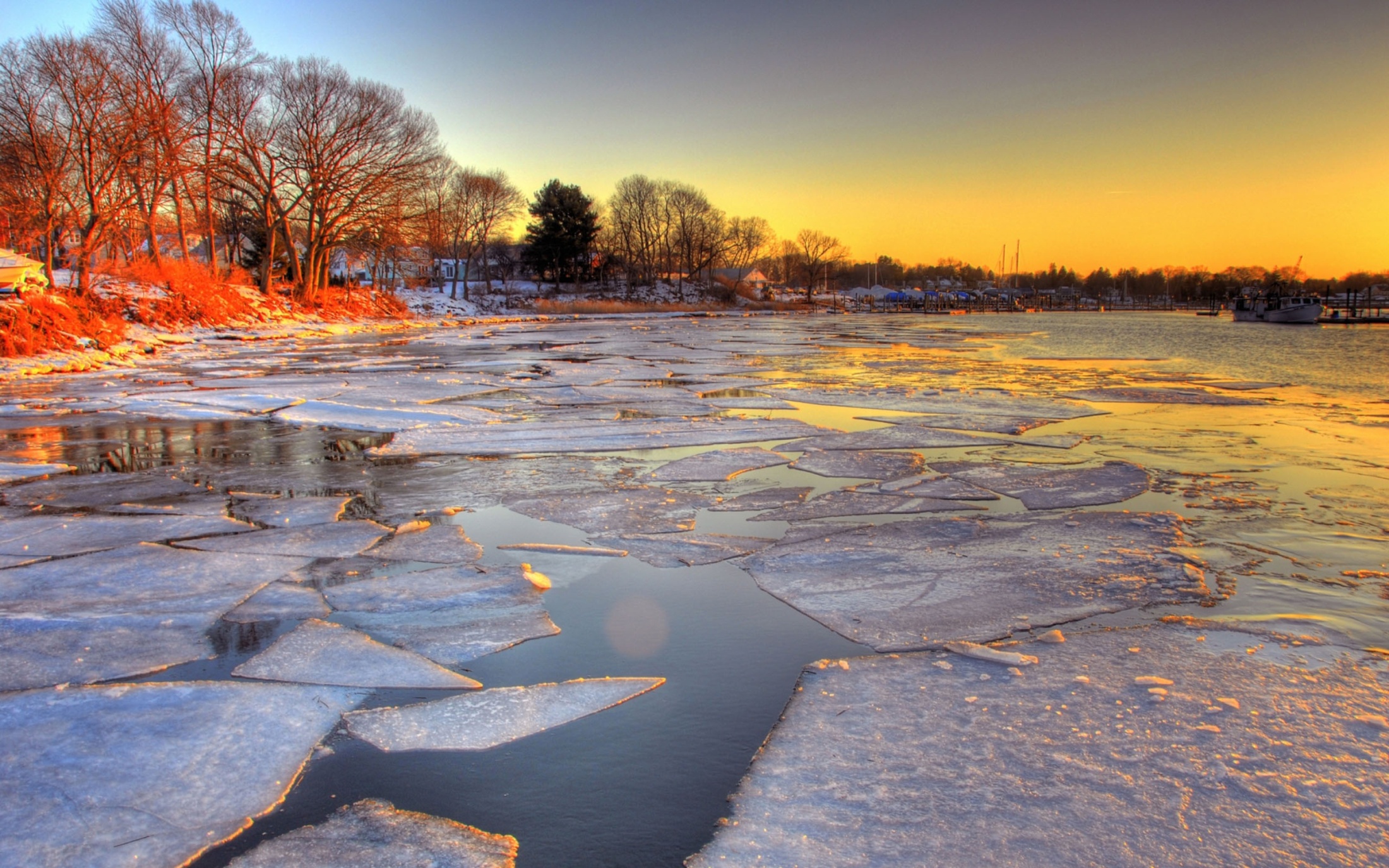 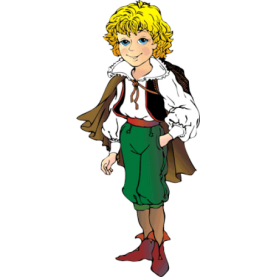 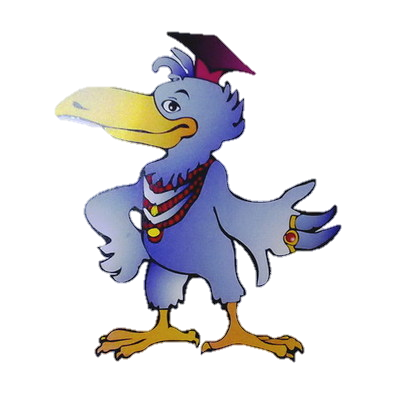 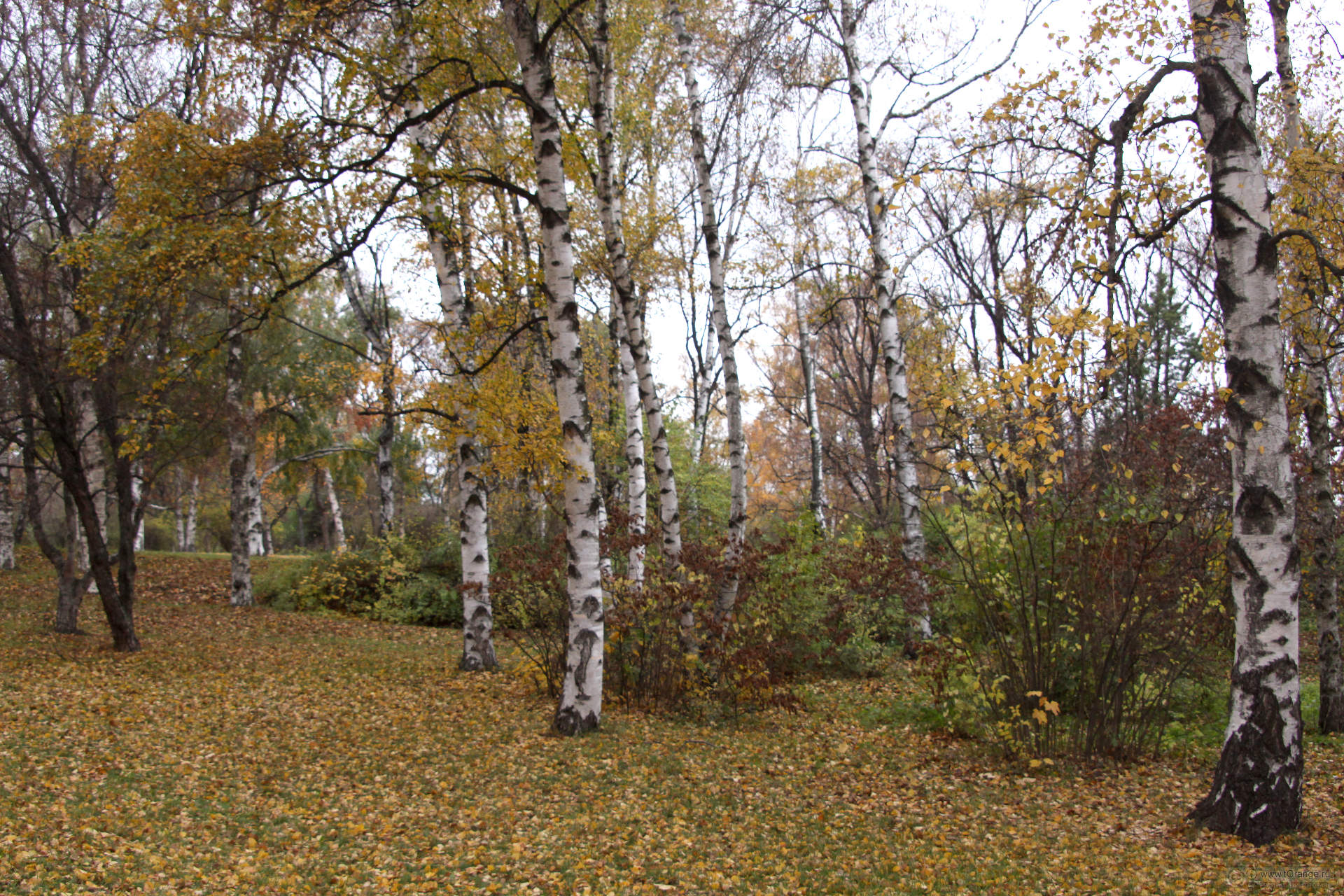 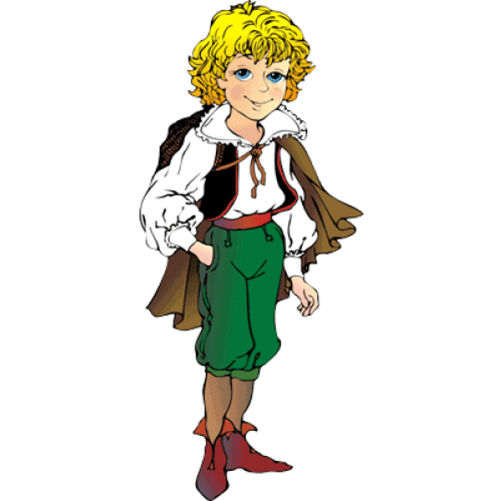 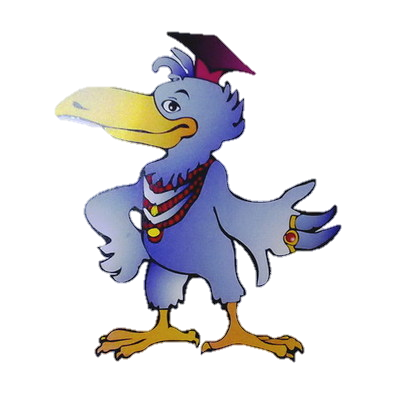 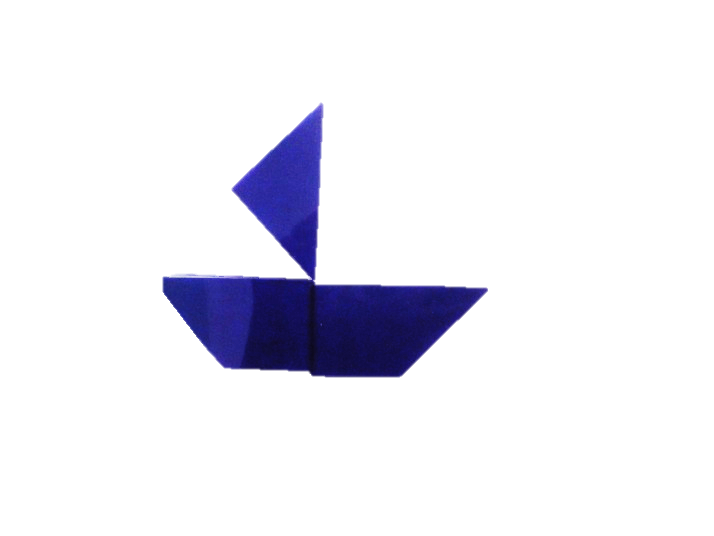 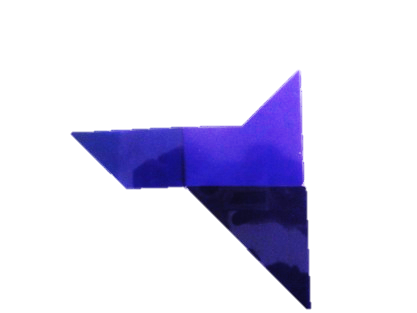 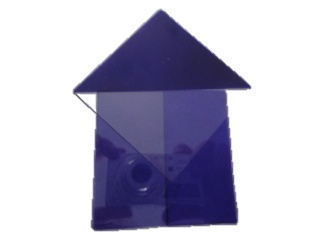 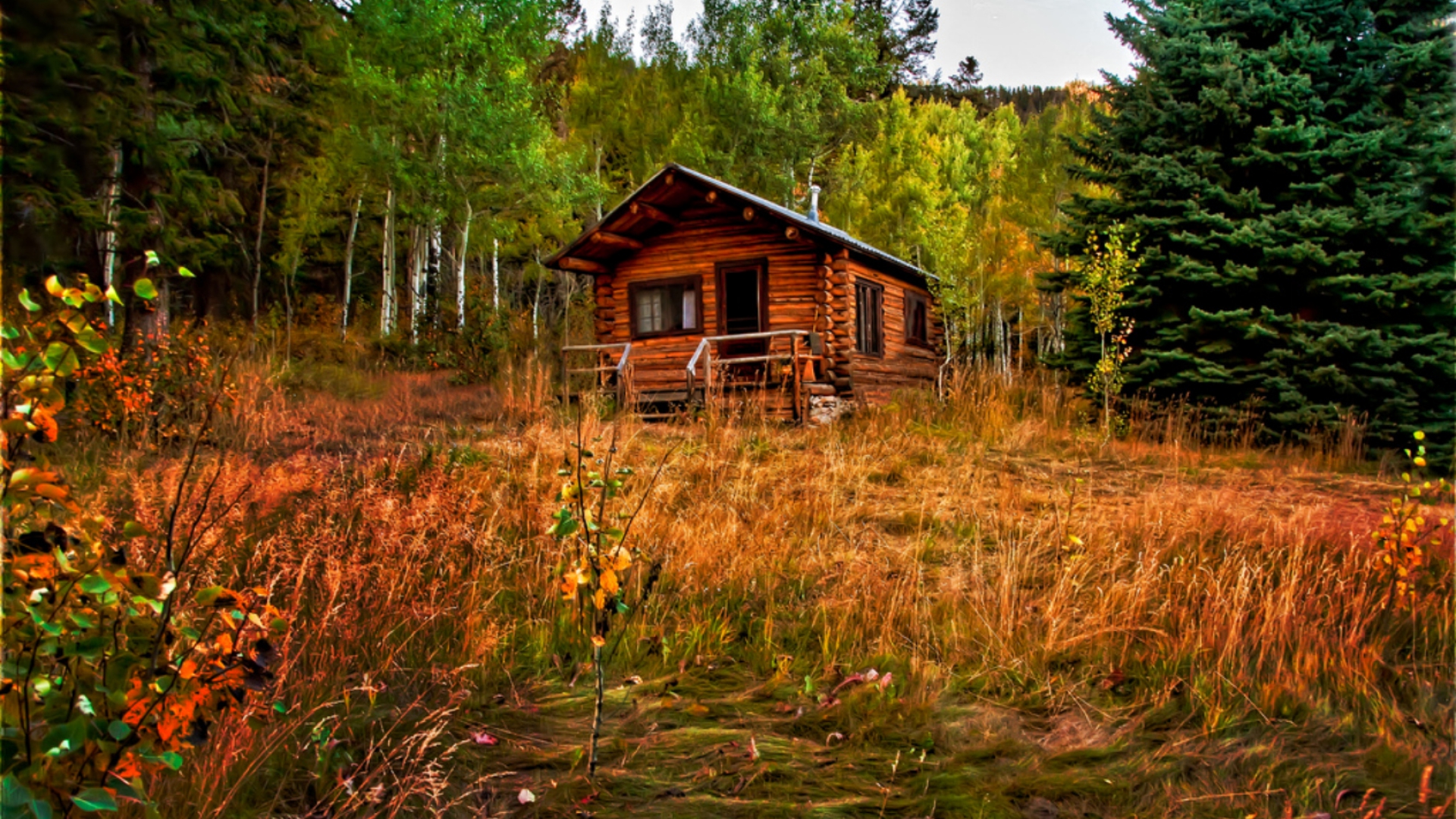 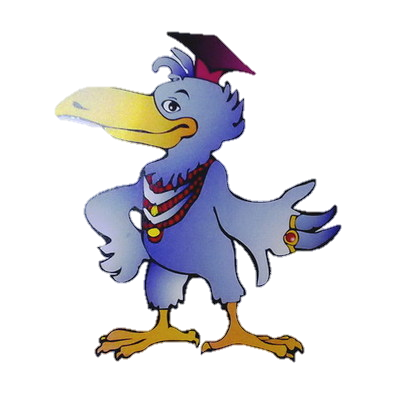 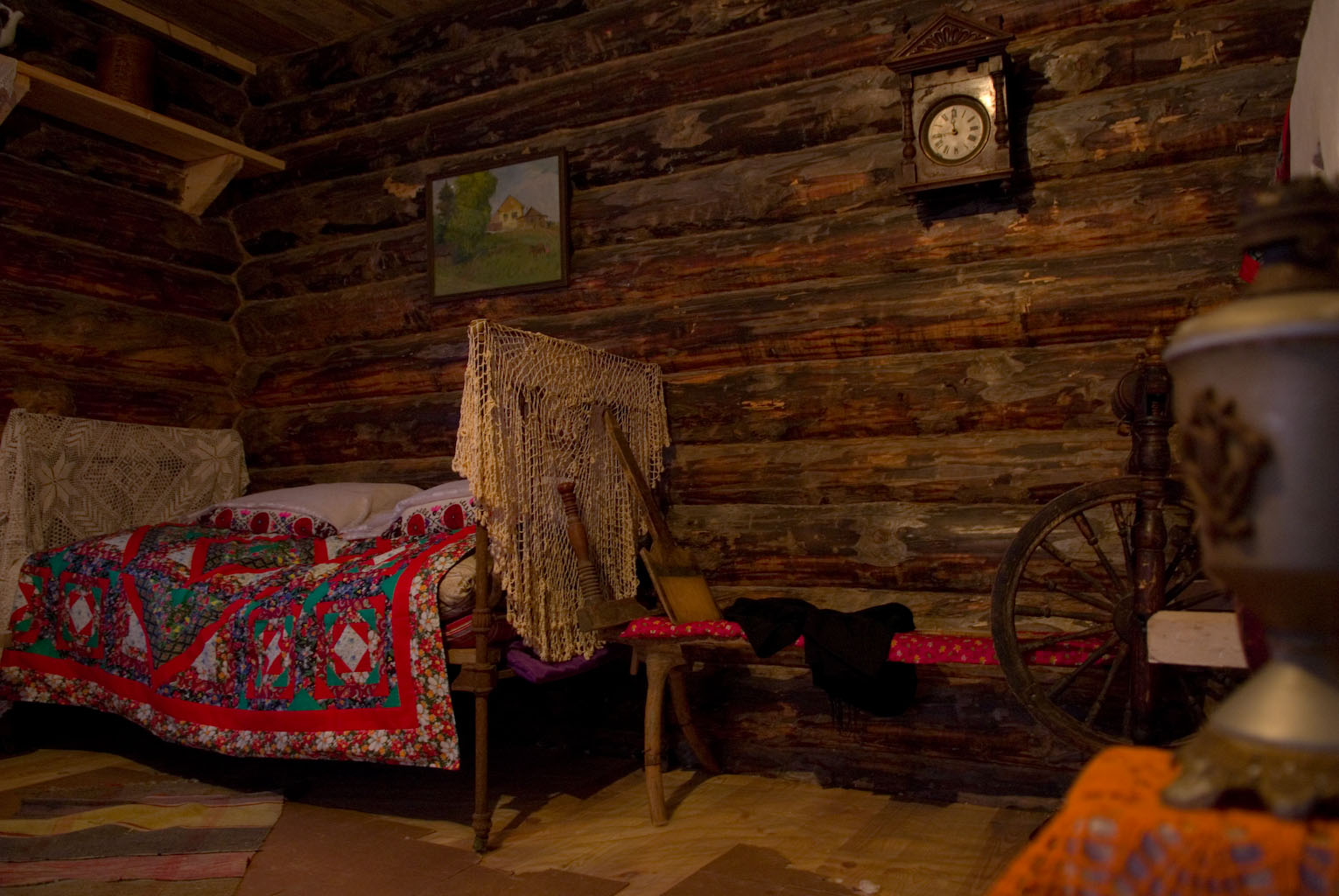 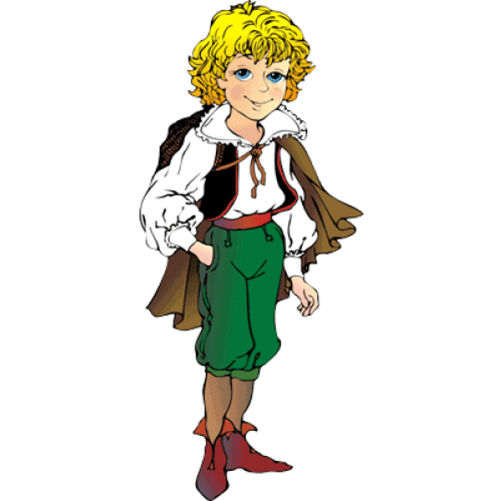 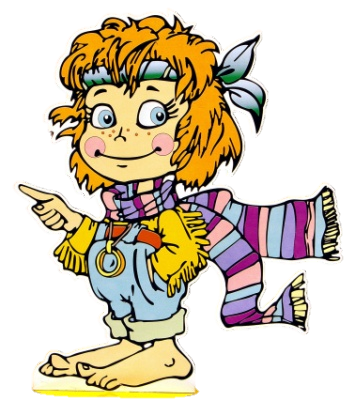 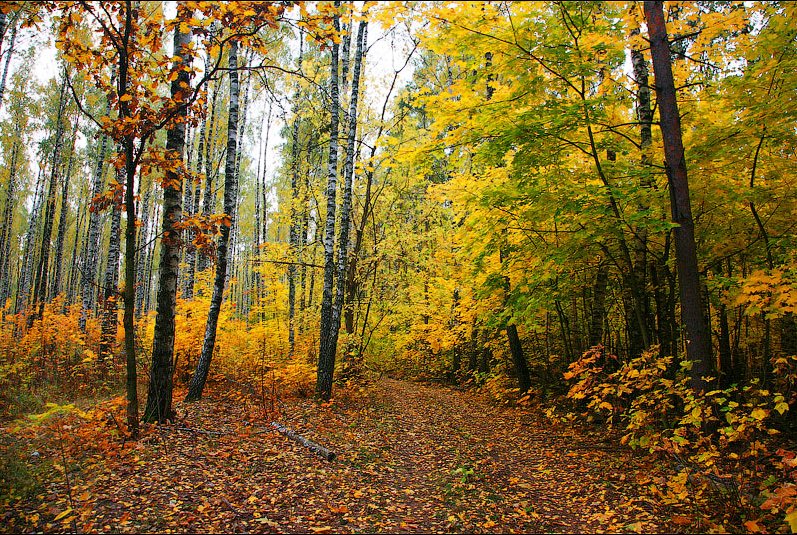 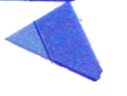 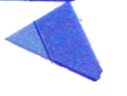 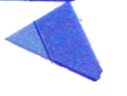 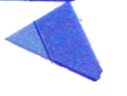 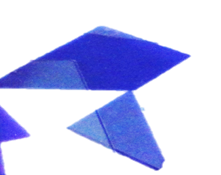 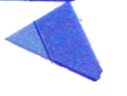 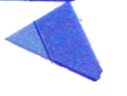 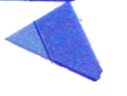 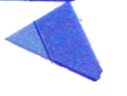 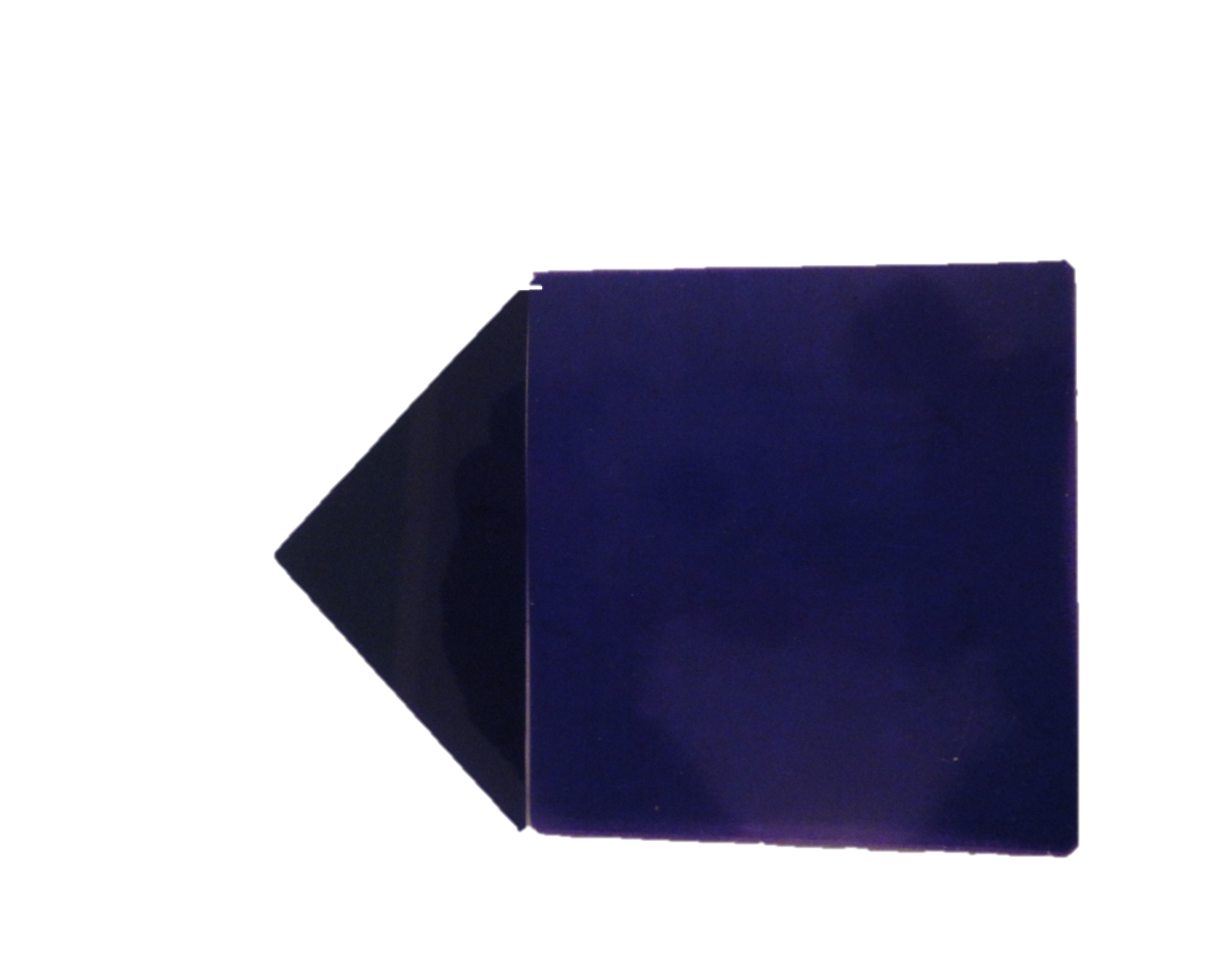 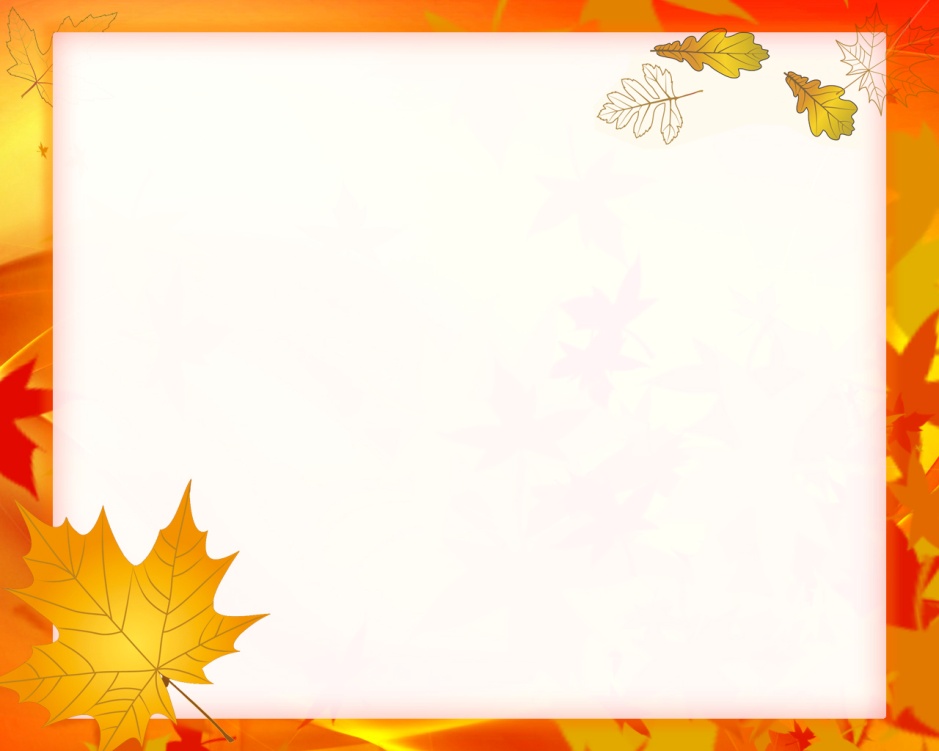 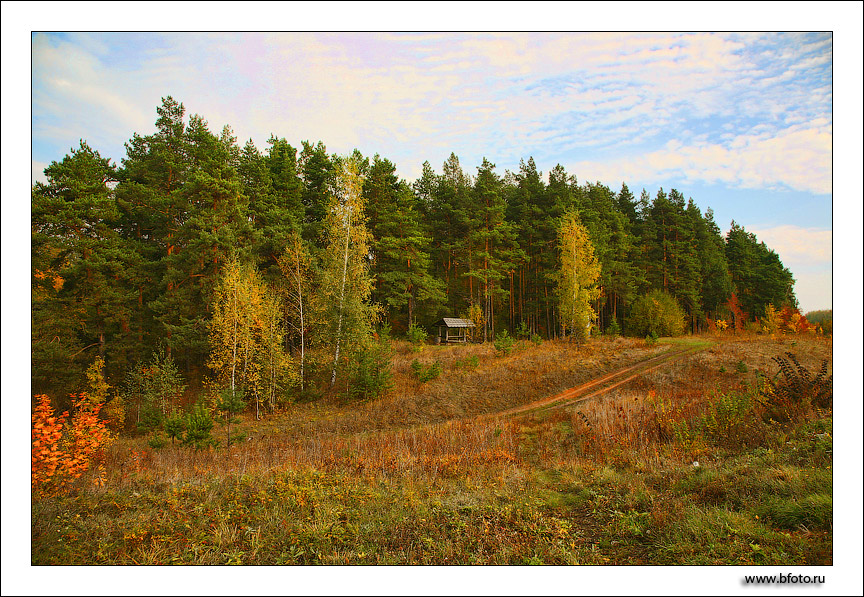 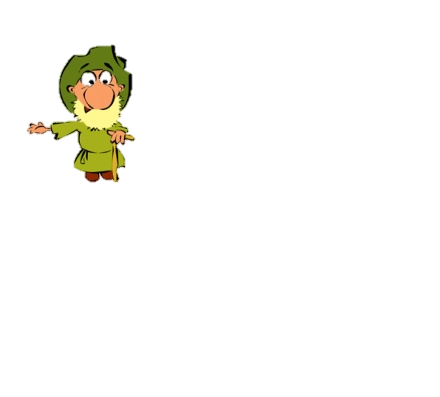 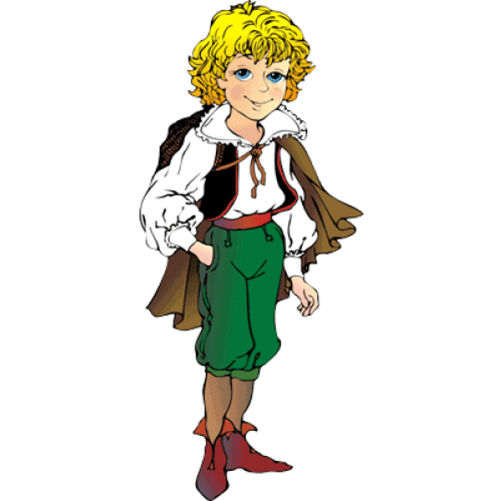 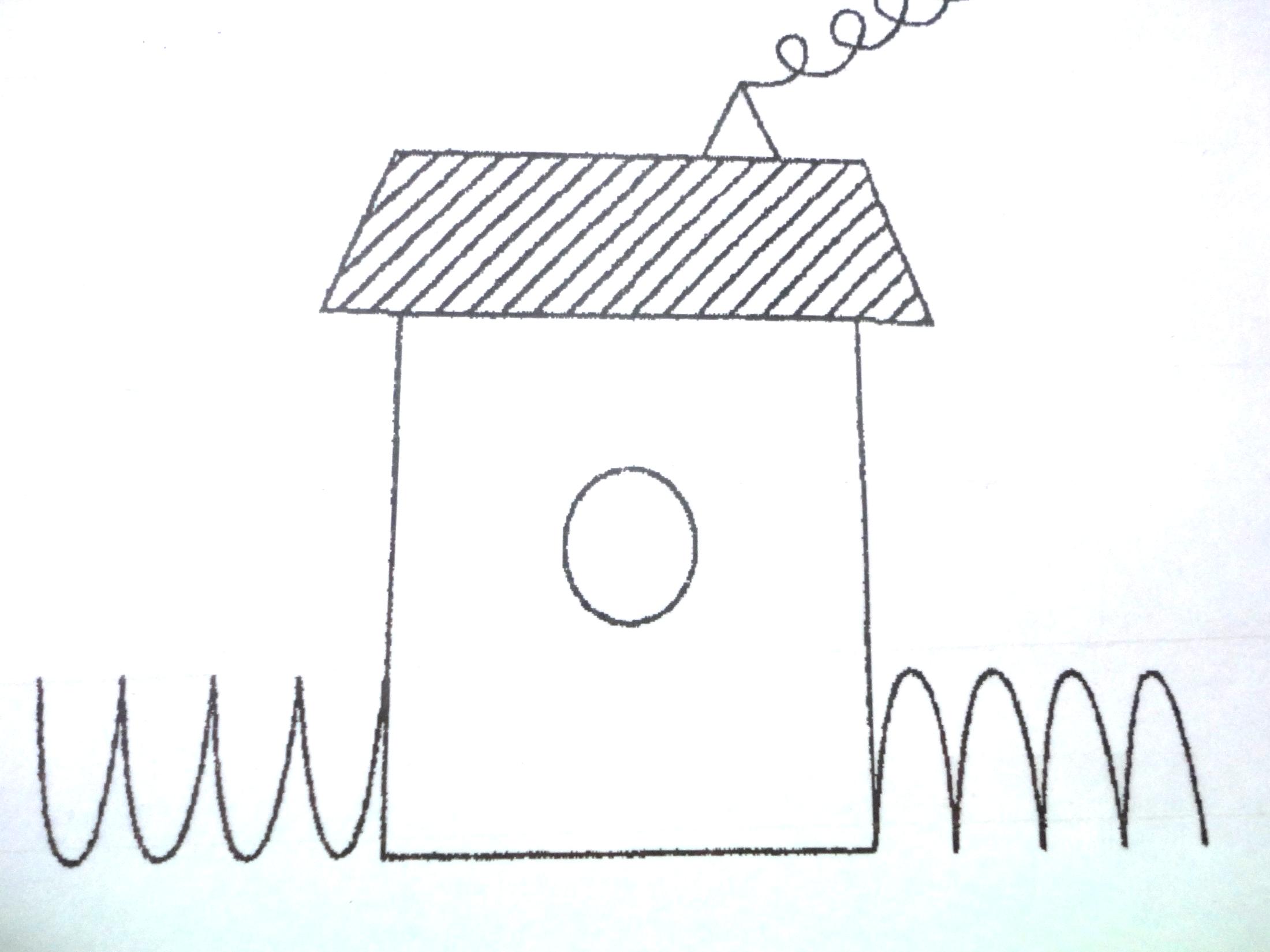 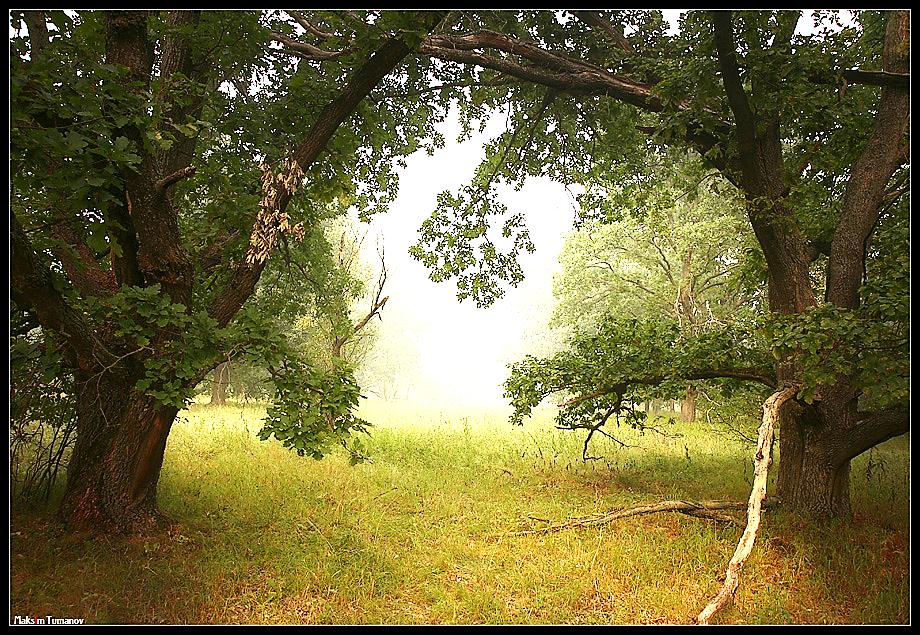 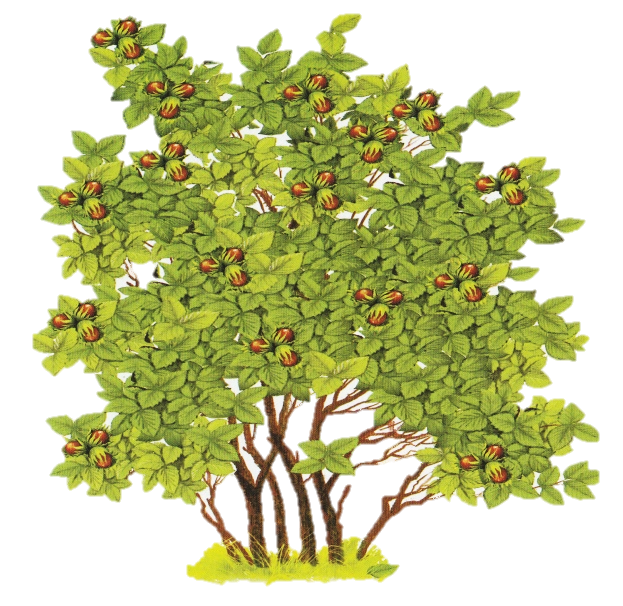 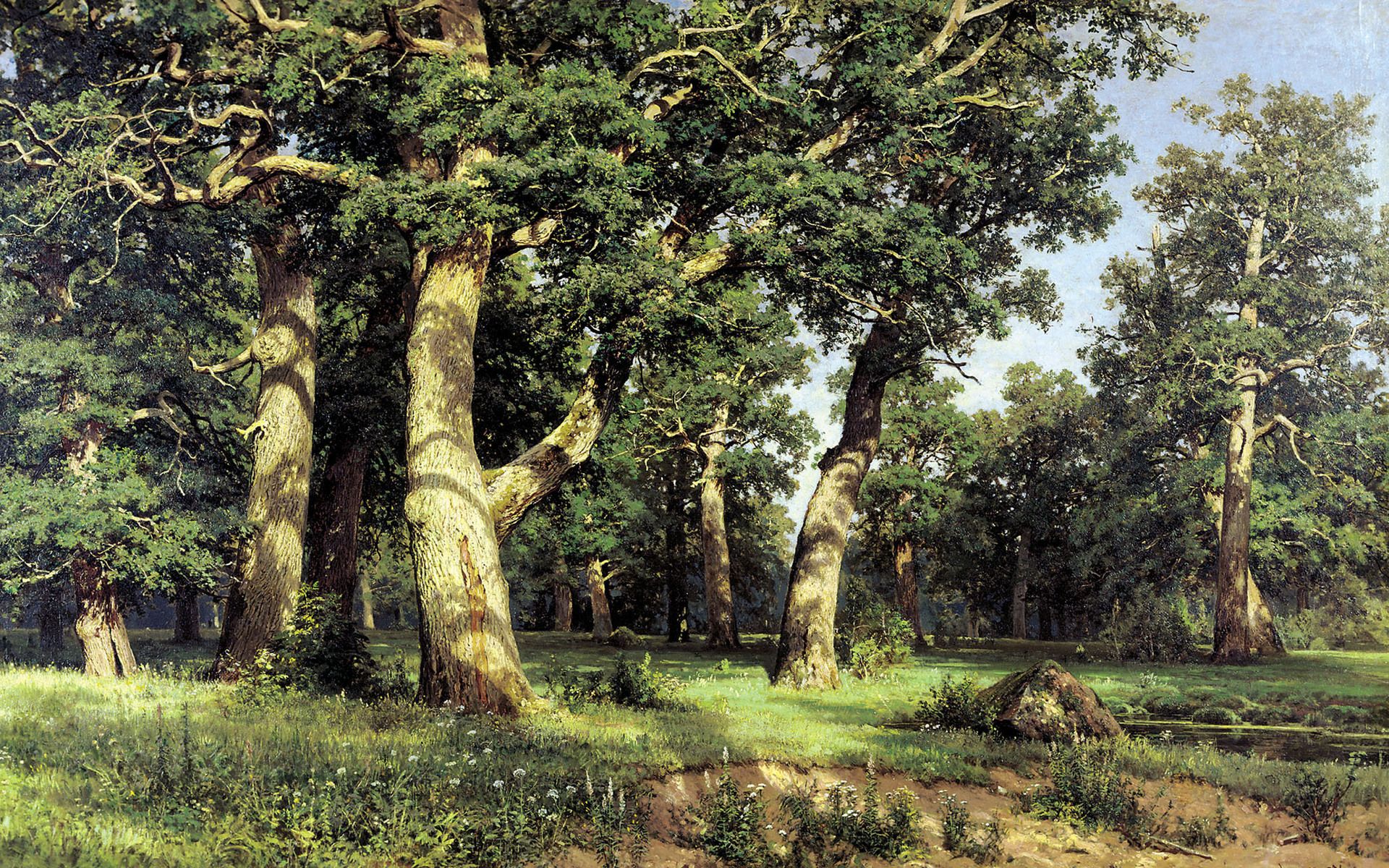 Ы – ы - ы
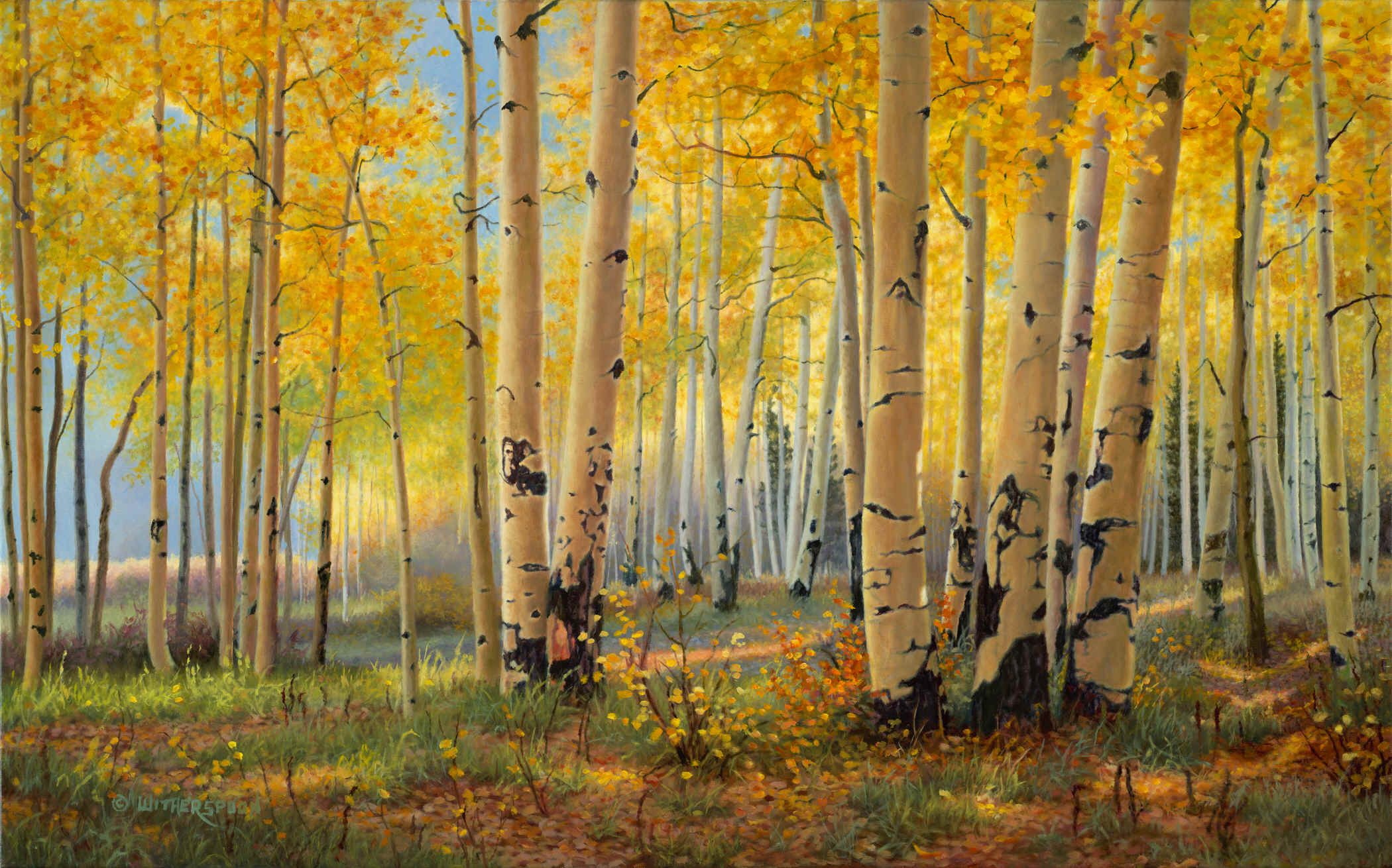 Ы – ы - ы
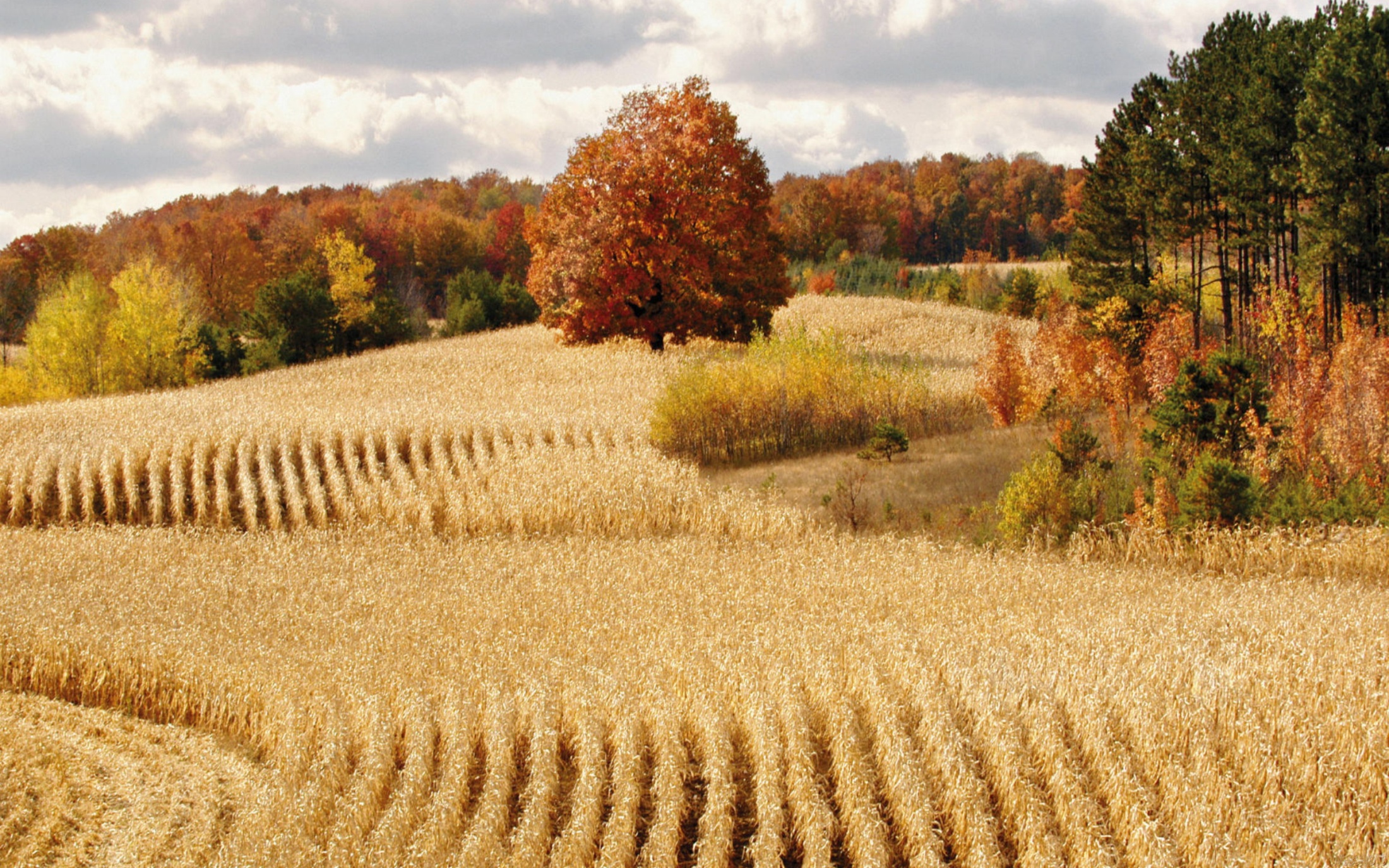 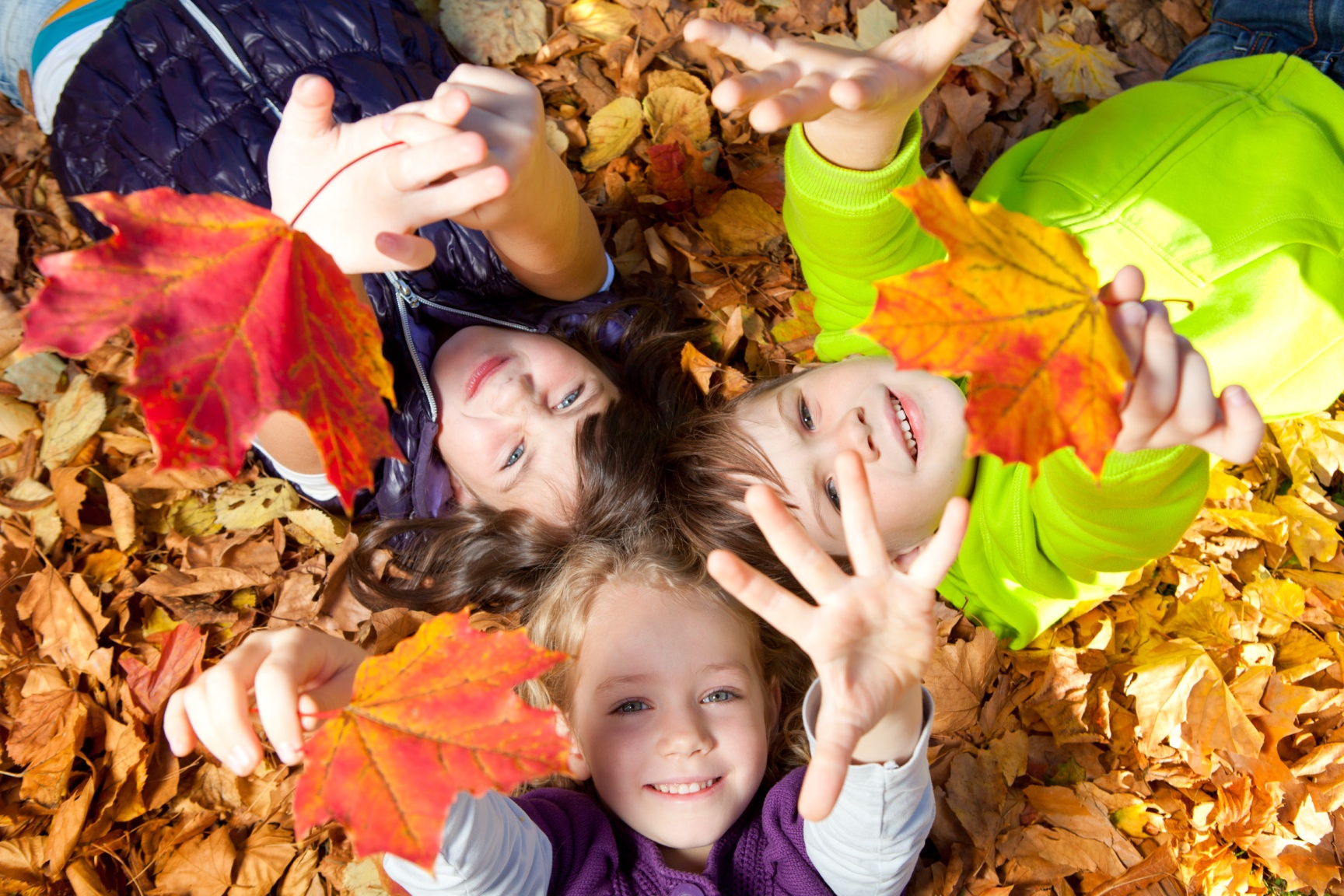 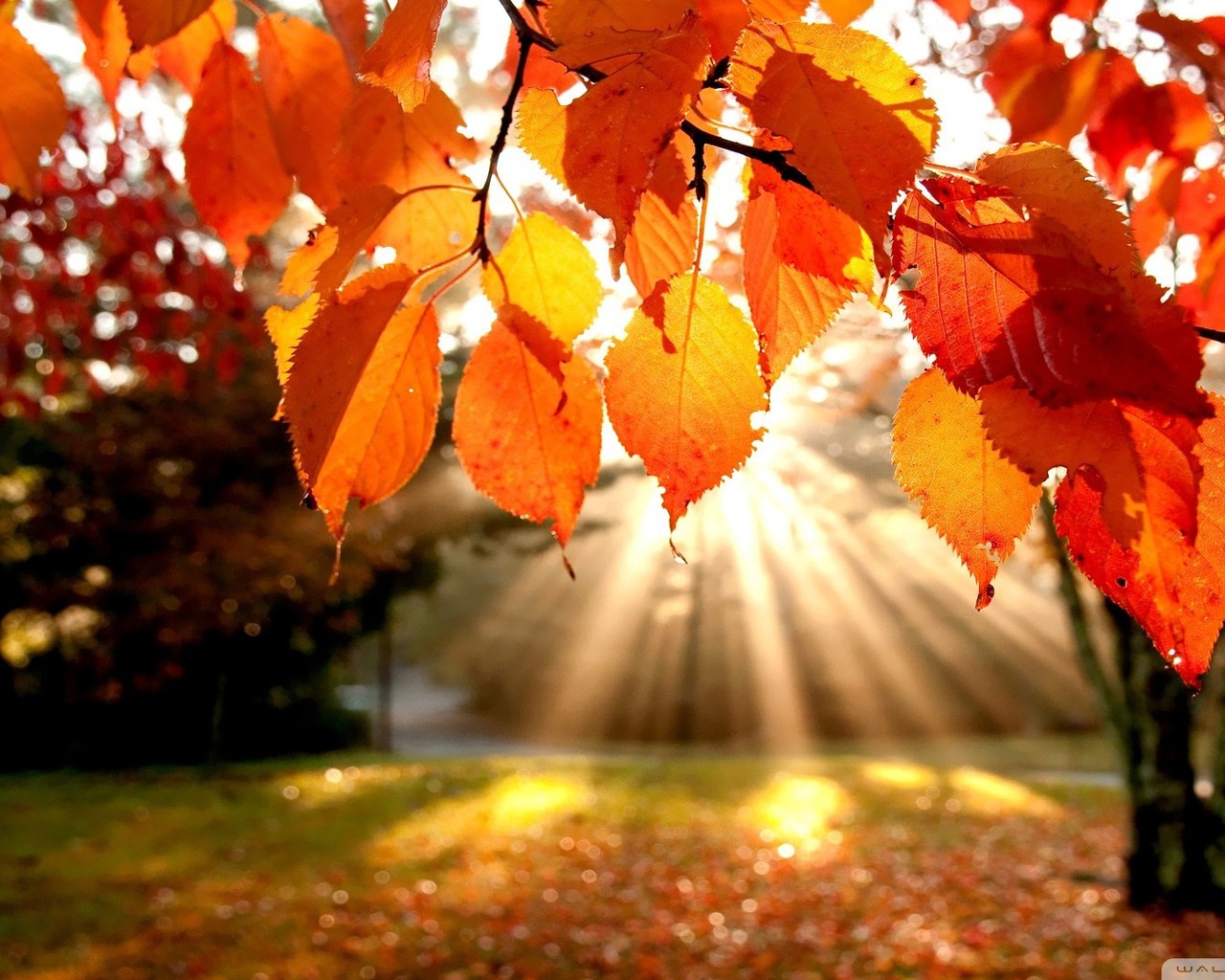 Спасибо!